SẮP XẾP VÀ LỌC DỮ LIỆU
GV: NGUYỄN THỊ THANH THÚY
TRƯỜNG THCS LONG BIÊN
1
Khởi động
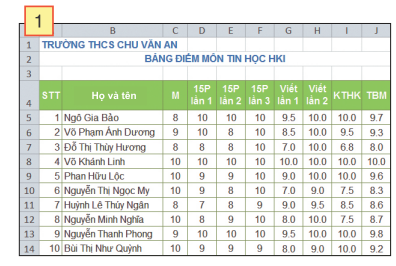 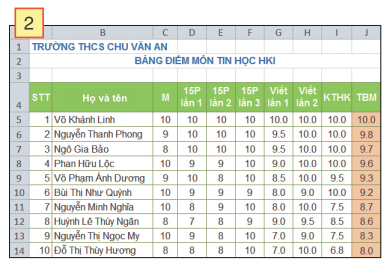 1.Sắp xếp dữ liệu
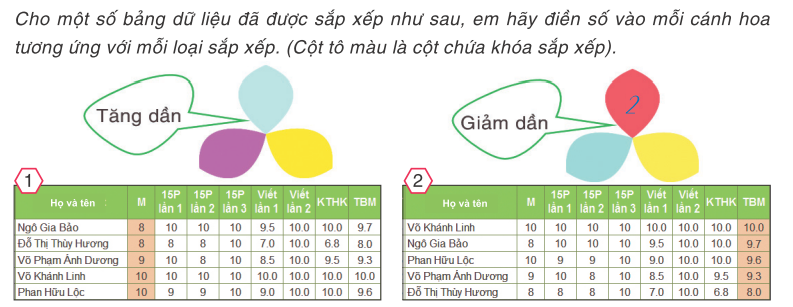 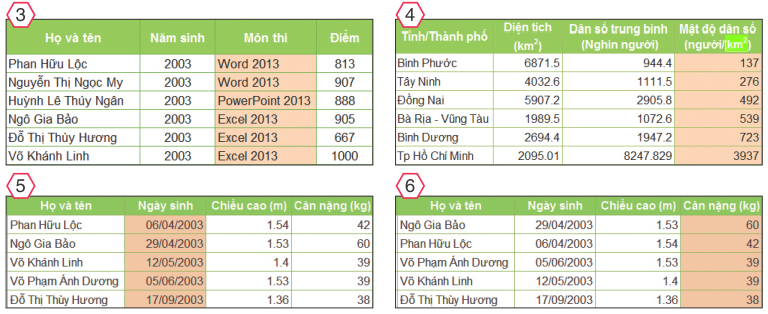 1.Sắp xếp dữ liệu
Yêu cầu: Em hãy sắp xếp cột Diểm TBHK theo thứ tự giảm dần?
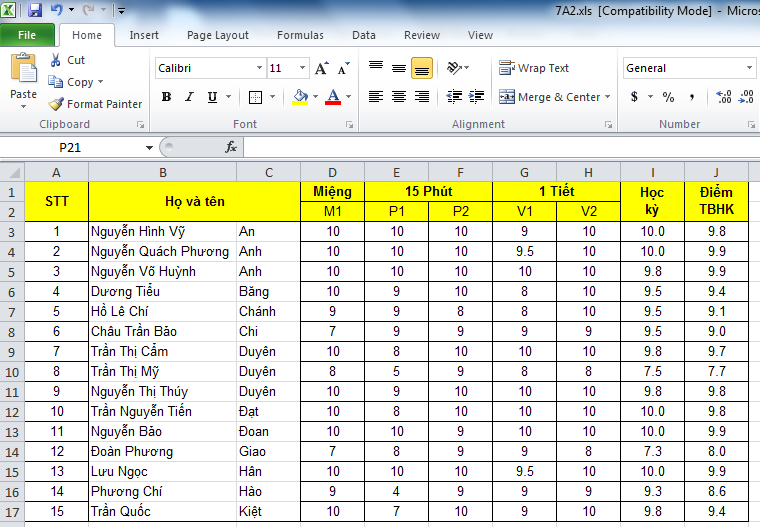 Bước 1
1.Sắp xếp dữ liệu
Bước 2
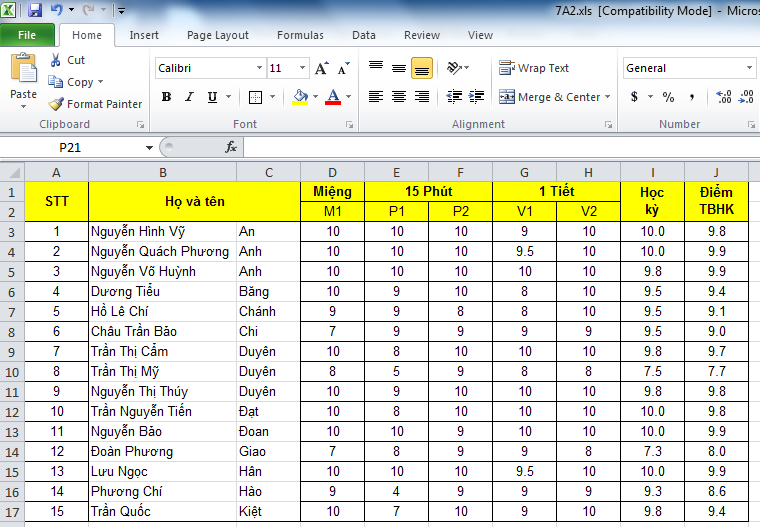 Bước 3
1.Sắp xếp dữ liệu
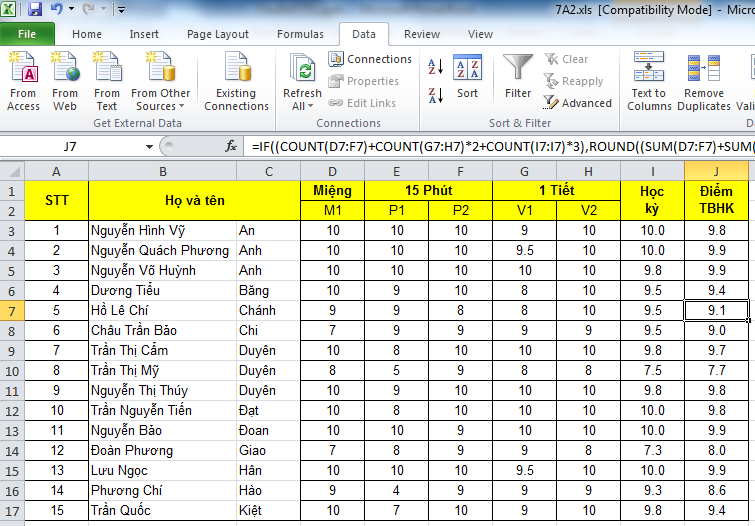 1.Sắp xếp dữ liệu
Kết quả sau khi sắp xếp cột Điểm TBHK theo thứ tự giảm dần.
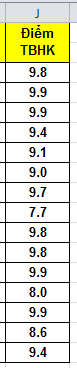 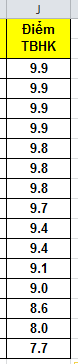 Trước khi sắp xếp
Sau khi sắp xếp
1.Sắp xếp dữ liệu
Ghi bài
Để sắp xếp dữ liệu các em cần thực hiện các bước sau:

Bước 1: Chọn 1 ô trong cột cần sắp xếp.

Bước 2: Chọn thẻ lệnh Data

Bước 3: Trong nhóm lệnh Sort & Filter, chọn 1 trong 2 nút lệnh sau:

               +                    để sắp xếp dữ liệu theo thứ tự tăng dần.

     
               +                    để sắp xếp dữ liệu theo thứ tự  giảm dần.
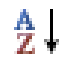 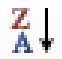 1.Sắp xếp dữ liệu
Ví dụ 1:
Chú ý: Các em ghi và trả lời ví dụ vào tập nhé!
Dựa vào bảng dữ liệu bên dưới em hãy trình bày các bước sắp xếp cột M theo thứ tự tăng dần?
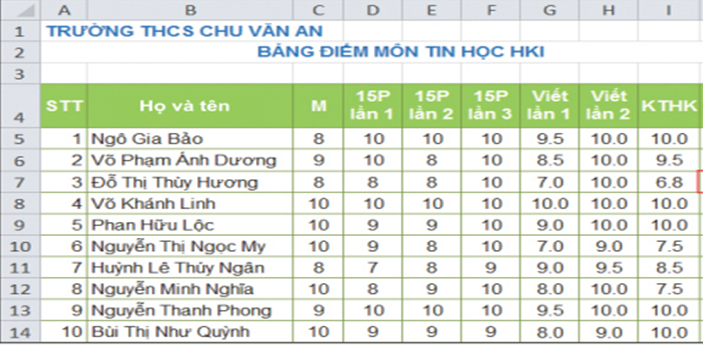 1.Sắp xếp dữ liệu
Chú ý: Các em ghi và trả lời ví dụ vào tập nhé!
Ví dụ 2:
Dựa vào bảng dữ liệu bên dưới em hãy trình bày các bước sắp xếp cột KTHK theo thứ tự giảm dần?
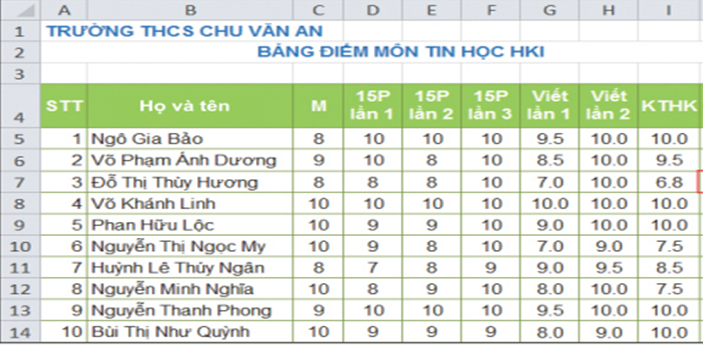 DẶN DÒ
Các em ghi chép bài và học bài đầy đủ.
Phần ví dụ 1, ví dụ 2 các em làm trực tiếp vào tập. Cô sẽ khi điểm khi trở lại lớp.
Những bạn nào có máy tính hay điện thoại thông minh có thể nhập bảng tính ở ví dụ 1 , ví dụ 2 và thực hành sắp xếp theo  yêu cầu của 2 ví dụ.
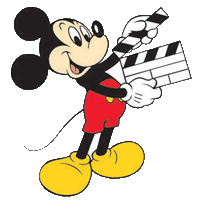 2.Lọc dữ liệu
Yêu cầu: Dựa vào bảng dữ liệu bên dưới em hãy chọn ra( lọc) những bạn có điểm 1 Tiết là 10 ?
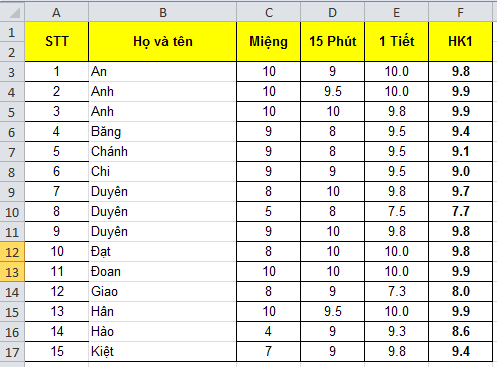 2.Lọc dữ liệu
Bước 1
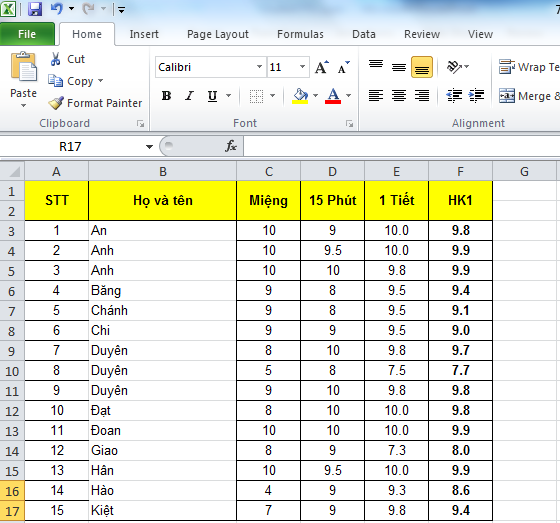 Bước 2
2.Lọc dữ liệu
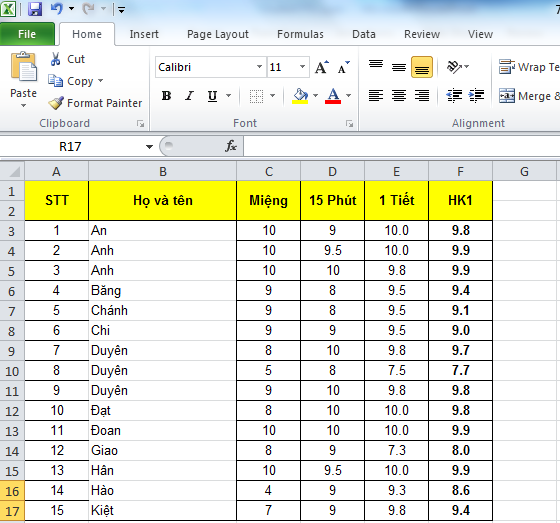 2.Lọc dữ liệu
Bước 3
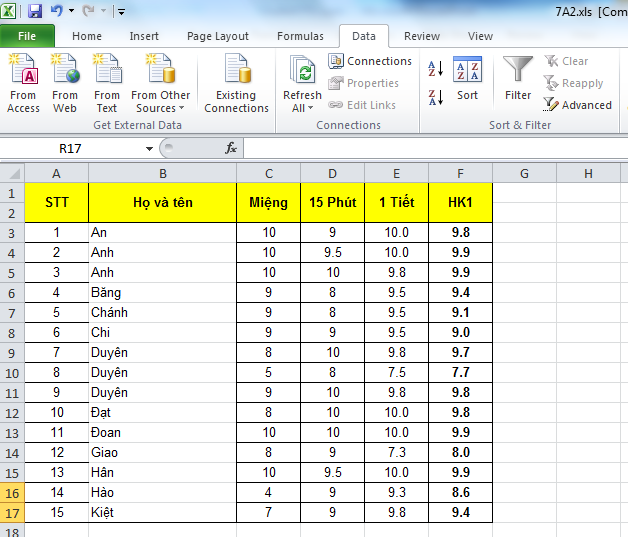 2.Lọc dữ liệu
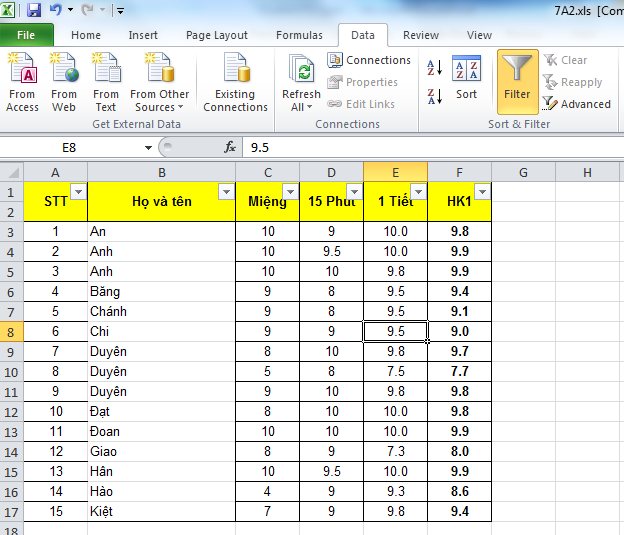 Bước 4:
  Nháy chuột
2.Lọc dữ liệu
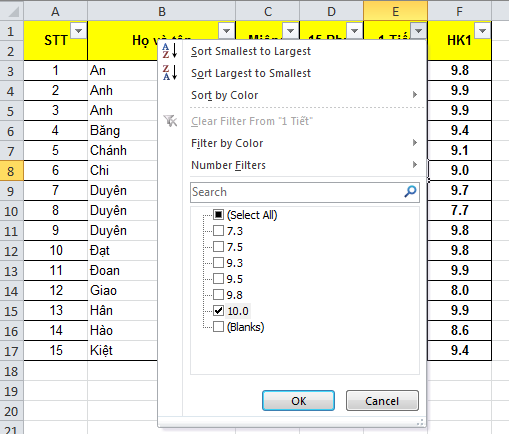 Bước 5:
- Bỏ chọn Select All và chọn 10. 
- Chọn OK.
2.Lọc dữ liệu
Kết quả sau khi thực hiện thao tác lọc dữ liệu.
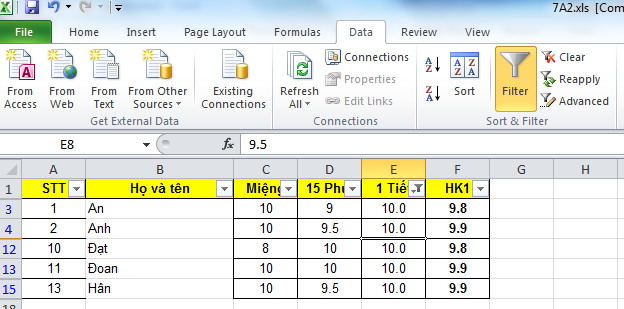 2.Lọc dữ liệu
Ghi bài
Để lọc dữ liệu các em cần thực hiện các bước sau:

Bước 1: Chọn 1 ô trong vùng có dữ liệu cần lọc.

Bước 2: Chọn thẻ lệnh Data

Bước 3: Trong nhóm lệnh Sort & Filter, chọn nút Filter :

Bước 4: Nháy nút             ( biểu tượng hình tam giác) trên hàng tiêu đề cột.

Bước 5: Chọn tiêu chuẩn lọc và nháy OK.
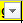 2.Lọc dữ liệu
Ví dụ 1:
Chú ý: Các em ghi và trả lời ví dụ vào tập nhé!
Dựa vào bảng dữ liệu bên dưới em hãy trình bày các bước lọc ra những bạn có điểm M  là 8?
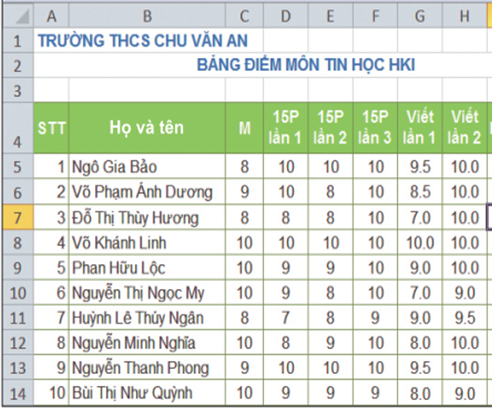 2.Lọc dữ liệu
Ví dụ 1:
Chú ý: Các em ghi và trả lời ví dụ vào tập nhé!
Dựa vào bảng dữ liệu bên dưới em hãy trình bày các bước lọc ra những bạn có điểm M  là 8?
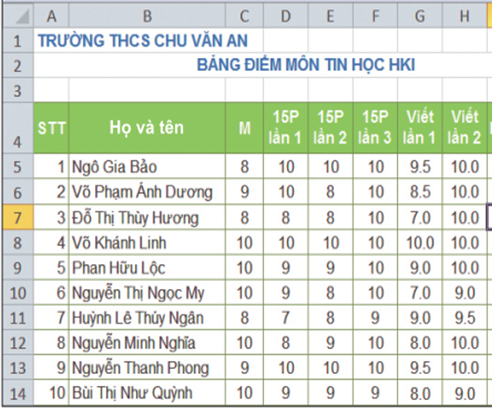 3. LỌC CÁC HÀNG CÓ GIÁ TRỊ LỚN HƠN HOẶC NHỎ HƠN
Các em xem hướng dẫn sách giáo khoa và tự nghiên cứu nhé! ( có vấn đề gì khó hiểu cô sẽ giải đáp khi trở lại lớp)
ĐÚNG HAY SAI?
Chú ý: Các em làm trực tiếp trên sách giáo khoa không cần ghi phần này vào tập nhé!
Trải nghiệm 1
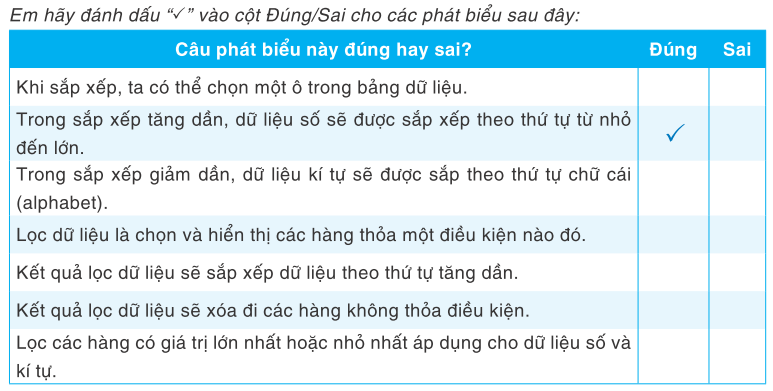 Cùng bạn ÔN LUYỆN
Trải nghiệm 2
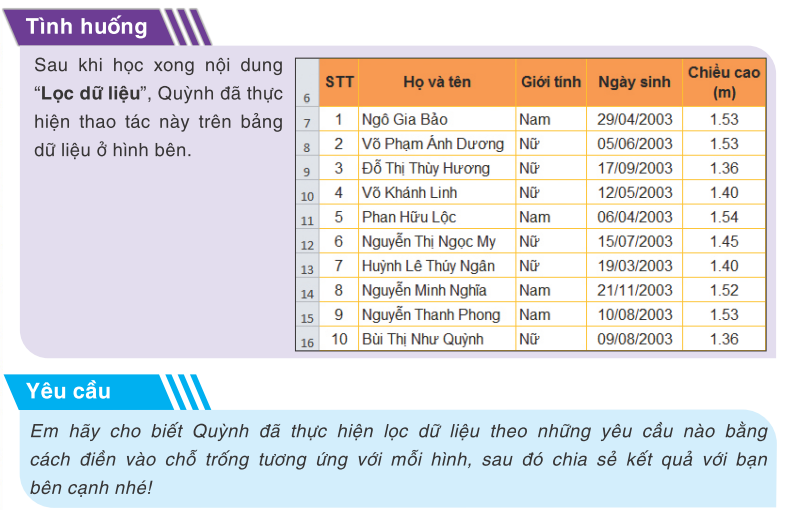 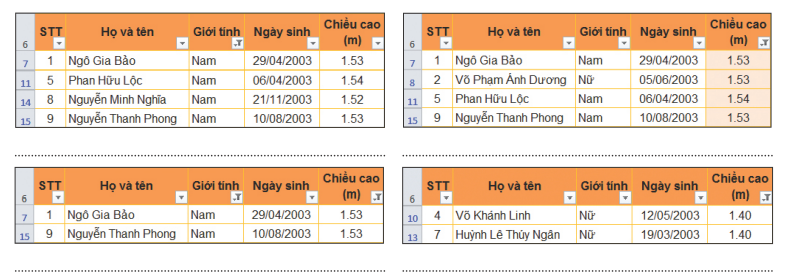 DẶN DÒ
Phần kiểm tra 15 phút các em xem đề và làm trực tiếp vào tập.
Các em ghi chép bài và học bài đầy đủ.
Phần ví dụ 1, ví dụ 2 các em làm trực tiếp vào tập. Cô sẽ khi điểm khi trở lại lớp.
Những bạn nào có máy tính hay điện thoại thông minh có thể nhập bảng tính ở ví dụ 1 , ví dụ 2 và thực hành sắp xếp theo  yêu cầu của 2 ví dụ.
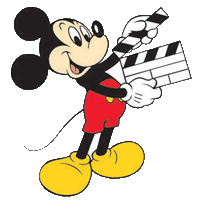